Полет к звездам
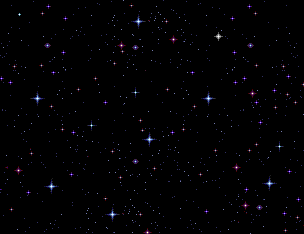 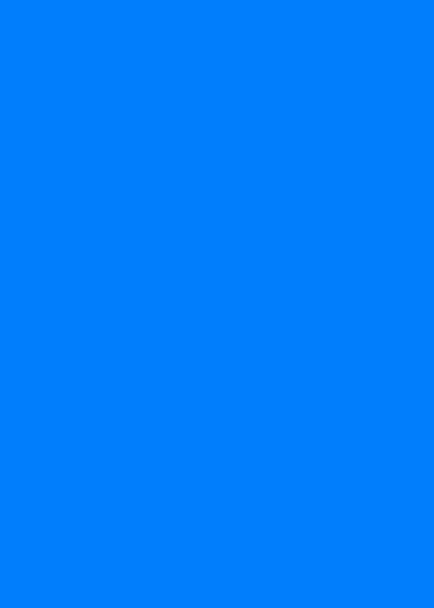 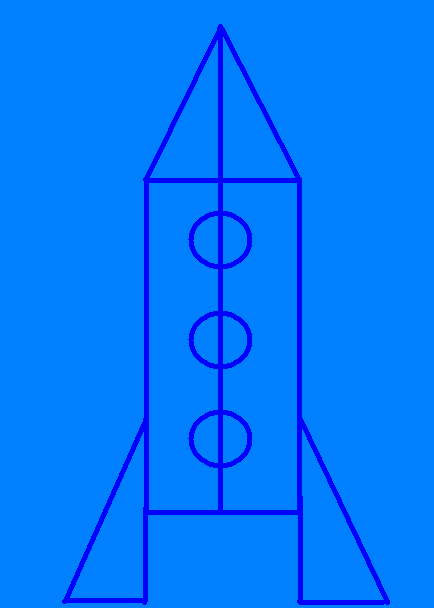 4
2
3
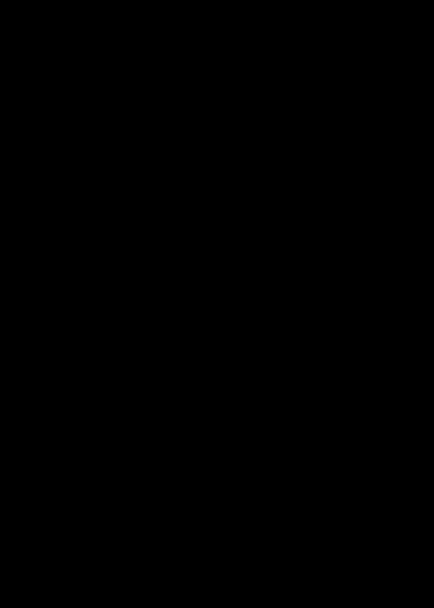 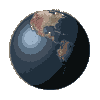 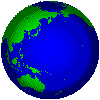 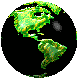 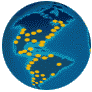 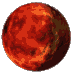 1
2
3
5
4
4
4
8
7
9
10
9
10
6
6
9
8
10
1
3
2
5
5
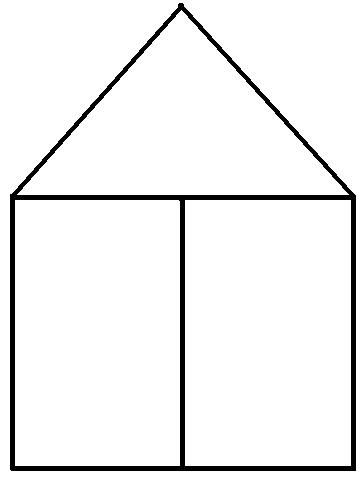 9
7
2
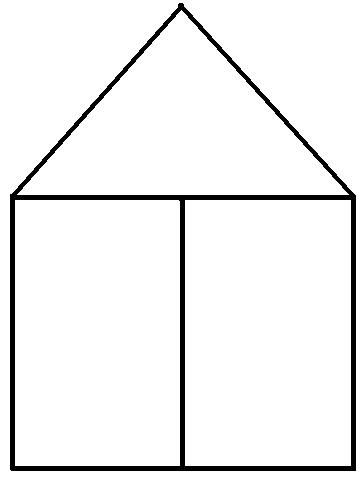 6
3
3
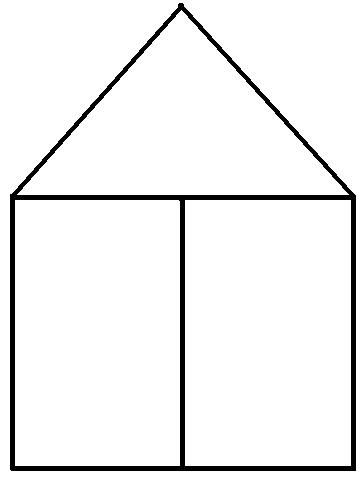 8
2
6
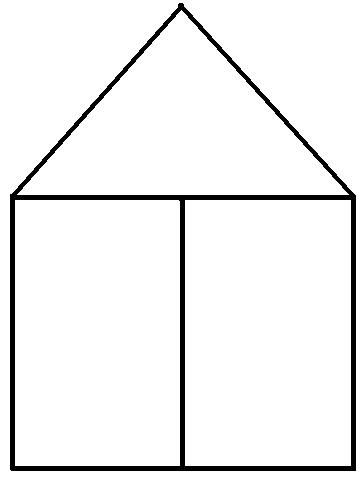 5
4
1
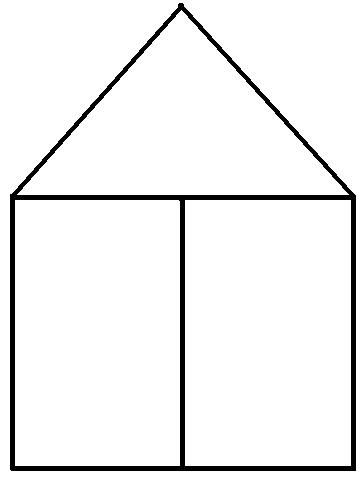 7
5
2
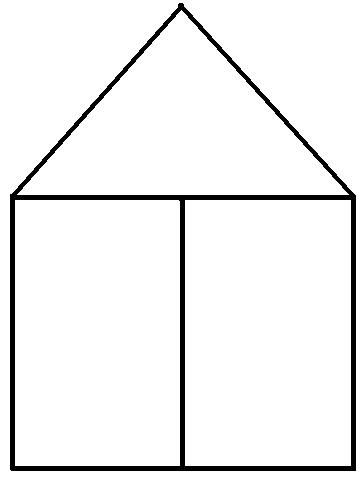 3
2
1
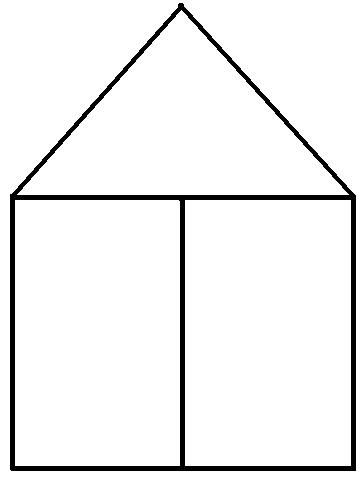 4
2
2
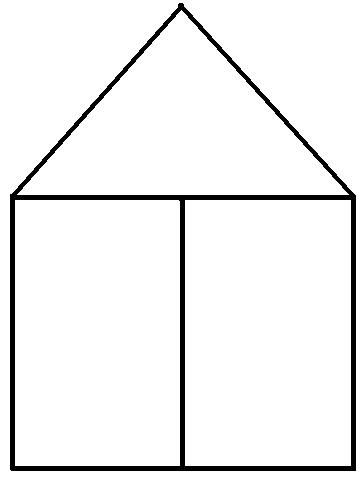 2
1
1
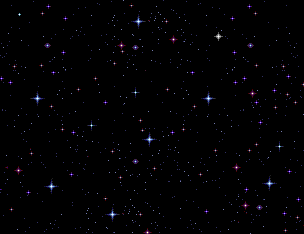 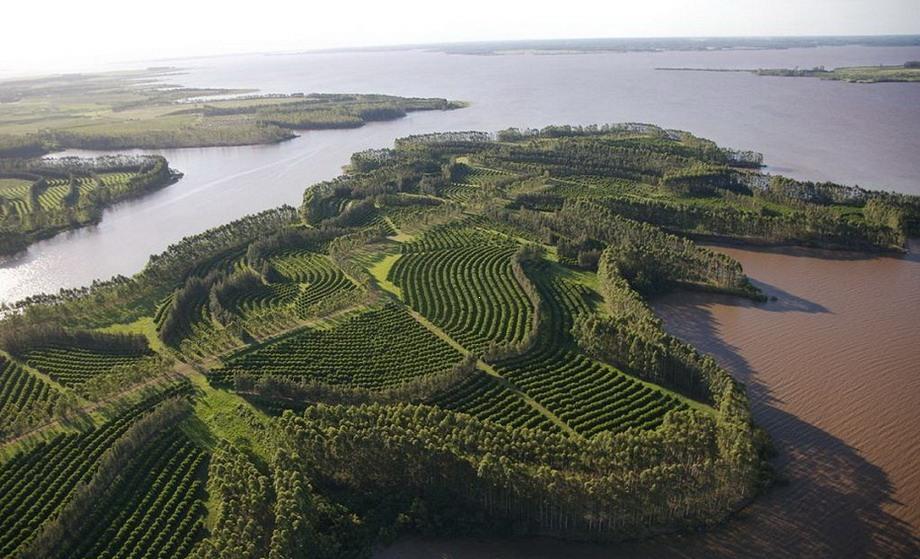 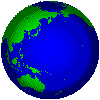